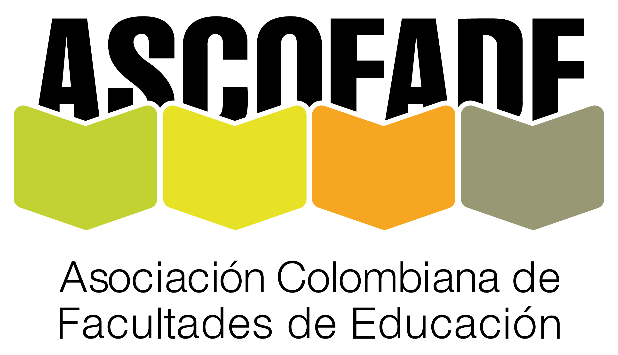 Asamblea general ordinaria 2021
Informe de presidencia nacional
2019 - 2021
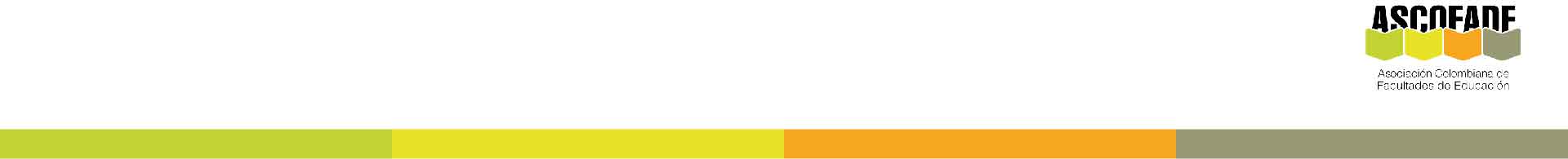 Gobierno y administración
Procesos
Organización contable, financiera y financiera - NIIF

Organización administrativa

Iso 9001 - 2015

Iso 14001

Iso 45001
Conformación de juntas directivas

Conformación del comité de ética

Tesorería

Veeduría

Revisoría Fiscal

Dirección ejecutiva
Proyectos de investigación
2012 – 2018: cerrados en 2020 y 2019

2018 – 2020: en proceso y con prórrogas
Webmáster
Asistente
Practicantes
# de asociados en mora desde 2017

# de asociados en mora desde 2018

#  de asociados en mora desde 2019

# de asociados en mora desde 2020
3
Información financiera
2
Asociados
Cartera
95
4
Total de asociados 

Nuevos asociados

Retiro de asociados
9
3
1
Estado de resultados financieros comparado 4 años
Adquisición de bienes
2017	     2018	         2019	2020
Ingresos
Oficina propia
Equipos de cómputo
Otros equipos
$144.943.882        $ 154.281.661     $ 169.507.984       $303.628.532
$ 128.837.468      $ 164.658.126      $ 247.970.719      $157.747.900
Gastos
Resultados del ejercicio
$ 16.106.414    -$ 10.376.465     -$ 78.462.735    $145.880.632
Gestión
Misión y visión
Planeación estratégica hoja de ruta – 2021 a 2026
Objetivo general y estratégicos
Estrategias y factores de éxito
Pública y reglamentación
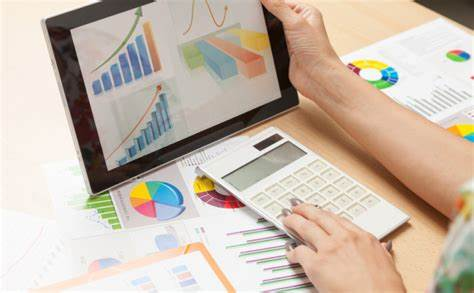 Mesas 
Convivencia
Historia
Normatividad
Edutechnia
Liderazgo
Alianzas
Acuerdo MEN
Icfes
Icetex
Plan Nacional Decenal de Educación 2016/2026
Ieducando
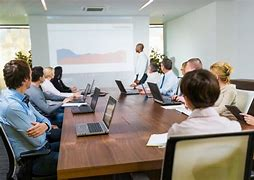 Búsqueda de recursos
SED
Minciencias
MEN
Mintic
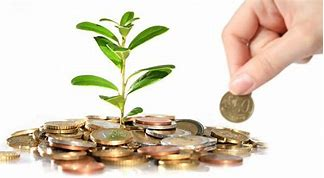 Otros
Recode, Asonen y Ascun
Grupo de licenciados y normalistas
Distancia cero
Gestión
Comunicaciones y posicionamiento local
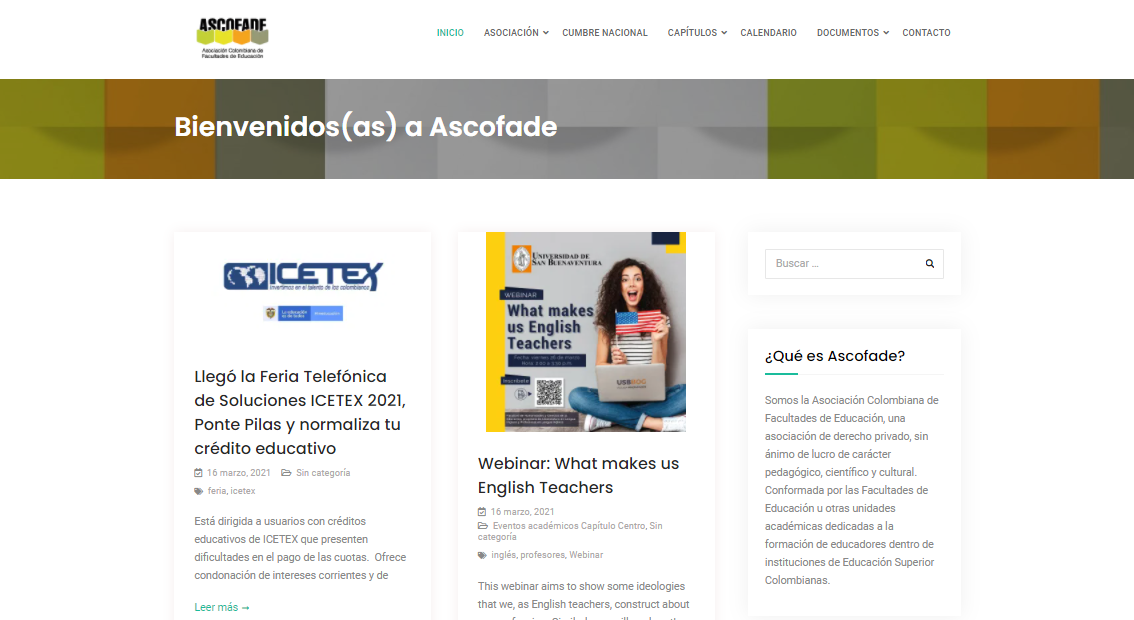 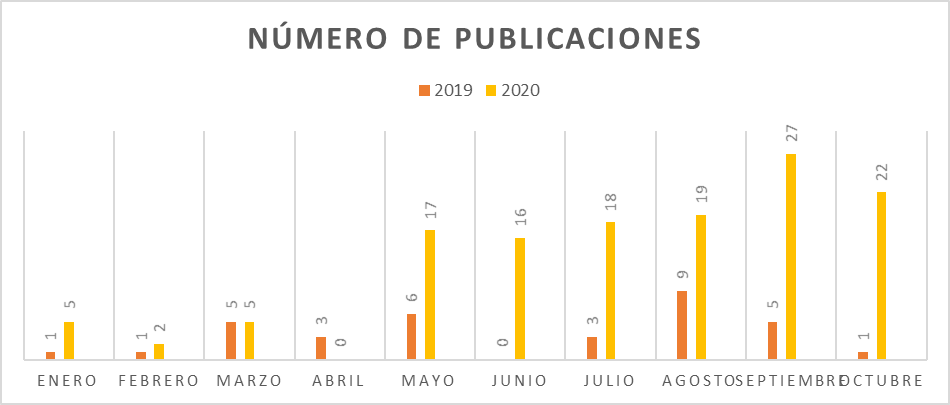 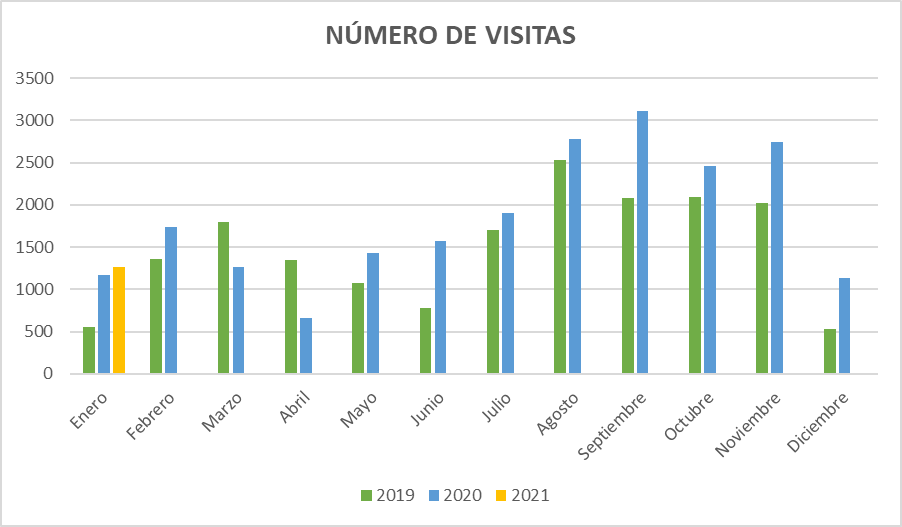 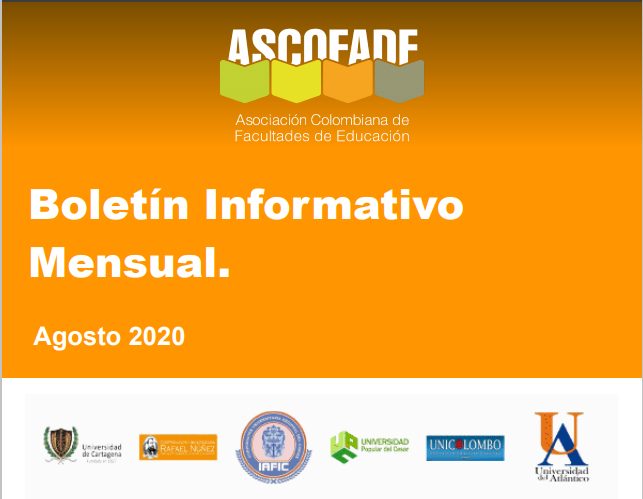 A manera de cierre
Solución de la situación legal que vivía la Asociación a inicios de 2018. Estuvo a punto de perder personería jurídica y se subsanaron todas las situaciones frente a la Alcaldía Mayor de Bogotá y la Cámara de comercio.

Reactivación capítulos nororiente y eje cafetero en el año 2018.

Solución de problemas pendientes frente al cierre de proyectos de investigación auspiciados por la asociación.

Actualización de estatutos (2019)

Realización de la I Cumbre de Facultades de Educación.

Actualización y dinamicidad de la página web y a través de ella información actualizada de la asociación y de eventos de los asociados.

Colaboración, apoyo, participación y liderazgo en diversos eventos académicos.
Desafíos
Consolidación administrativa y financiera para mayor proyección

Impulso a las tareas de incidencia en política pública

Visibilidad mayor en el escenario educativo y académico del país

Mayor presencia y participación de asociados en el desarrollo del plan operativo de la asociación. 

Mayor relacionamiento estratégico, en doble vía, con las facultades asociadas 

Convenios y proyección internacional.

Posicionamiento de la Cumbre de Facultades de educación (bianual)

Consolidación de los procesos de comunicación.

Acuerdos, estrategias y organización para orientar el desarrollo y crecimiento de los procesos académicos y curriculares de los programas de formación de maestros.